33-6
These materials are by the Kongki Ka Project and are made available to you under the terms of the Creative Commons Attribution ShareAlike license 4.0.
You have permission to share and redistribute these materials in any format and to make reasonable revisions and adaptations of this translation, provided that:
You include the above licence and source information.
If you redistribute these materials or create derivatives, you must distribute your contributions under the same license as the original.
 
The Holy Bible, Berean Standard Bible, BSB is produced in cooperation with Bible Hub, Discovery Bible, OpenBible.com, and the Berean Bible Translation Committee. This text of God's Word has been dedicated to the public domain.
 
Tibetan text is from the Central Tibetan Bible translation by Central Asia Publishing. Used by permission
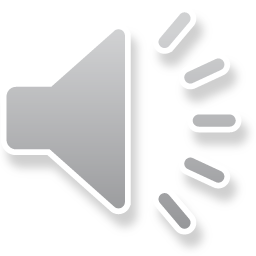 [Speaker Notes: Ch
33 Jesus’ early ministry
1. John the Baptist tells about Jesus - John 1:19-42; John’s last witness - John 3:22-36;
and John in Prison - Luke 3:19-20 (Left Top)
2. Philip and Nathanael - John 1:43-51 (Center Top)
3. Wedding at Cana - John 2:1-12 (Right Top)
4. Nicodemus - John 3:1-21 (Right Bottom)
5. Woman at the Well - John 4:1-42 (Center Bottom)
6. Nobleman’s Son - John 4:46-54 (Left Bottom)
7. Sick man at Pool - John 5:1-47 (Left Center)
8. Jesus in Nazareth - Luke 4:16-30 (Right Center)]
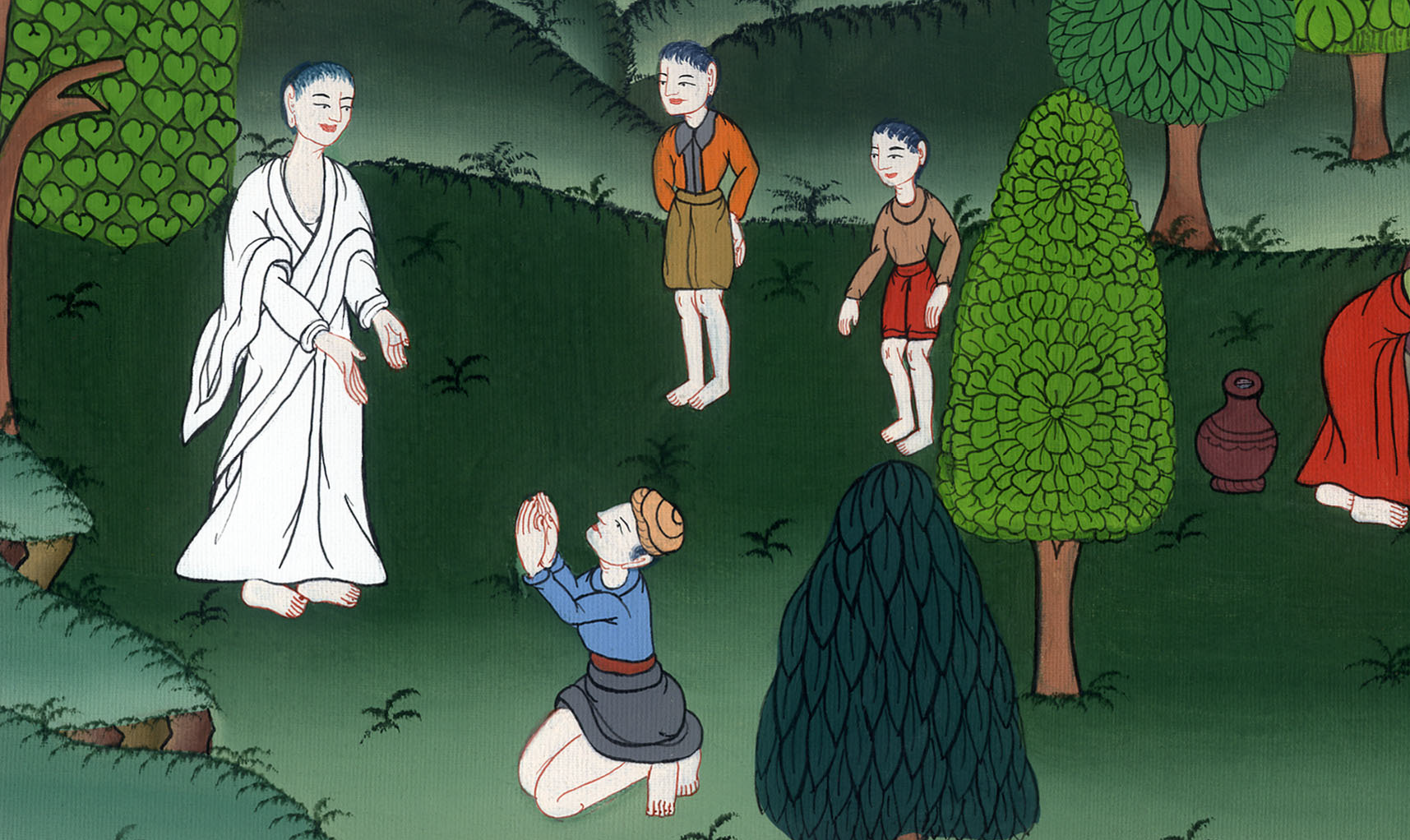 ཡོ་ཧ་ནན 4
སྐྱབས་མགོན་ཡེ་ཤུས་བློན་ཆེན་ཞིག་གི་བུ་གསོས༌པ།
6. Nobleman’s Son - John 4:46-54 (Left Bottom)
ཡོ་ཧ་ནན། 4
སྐྱབས་མགོན་ཡེ་ཤུས་བློན་ཆེན་ཞིག་གི་བུ་གསོས༌པ།
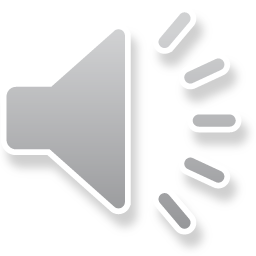 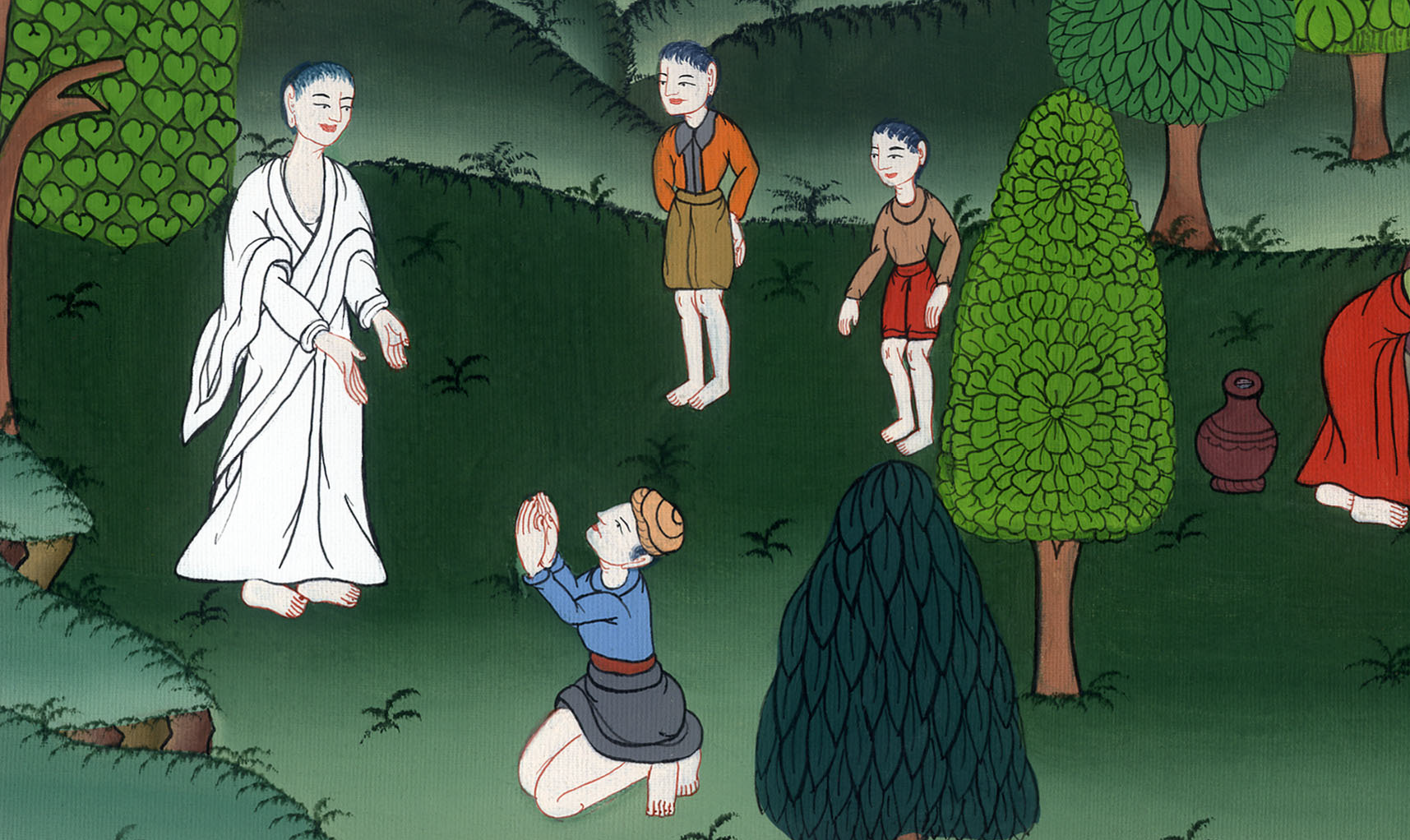 ཡོ་ཧ་ནན 4
སྐྱབས་མགོན་ཡེ་ཤུས་བློན་ཆེན་ཞིག་གི་བུ་གསོས༌པ།
This work is licensed under a Creative Commons Attribution-ShareAlike 4.0 International License
46So once again He came to Cana in Galilee, where He had turned the water into wine. And there was a royal official whose son lay sick at Capernaum.
46ཡེ་ཤུ་ཡང་བསྐྱར་ག་ལིལ་ཡུལ་གྱི་ཀ་ནཱ་ཟེར་བའི་གྲོང་ཚོར་ཕེབས། སྔར་ཁོང་གིས་གནས་དེར་ཆུ་རྒུན་ཆང་དུ་འགྱུར་བར་མཛད། ག་ལིལ་ཡུལ་དུ་རྒྱལ་པོའི་དཔོན་རིགས་ཤིག་གི་བུ་ཀ་ཕར་ན་ཧུམ་གྲོང་ཁྱེར་དུ་ན་ཡོད།
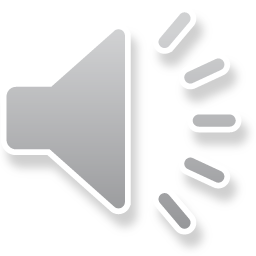 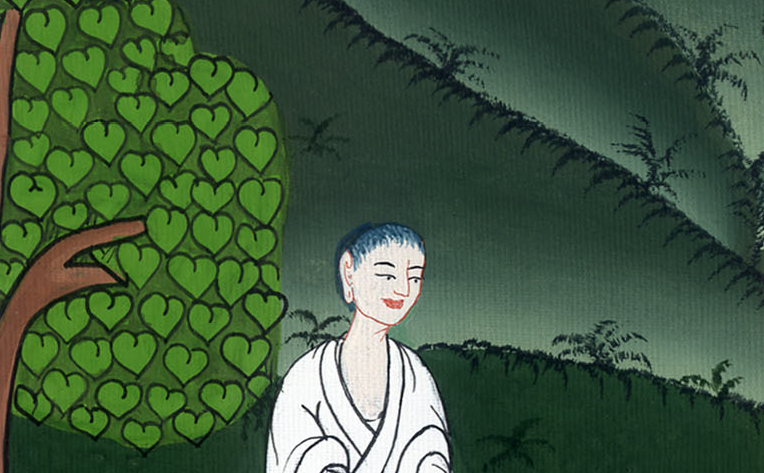 ཡོ་ཧ་ནན 4:46
47When he heard that Jesus had come from Judea to Galilee, he went and begged Him to come down and heal his son, who was about to die.
47དཔོན་རིགས་དེས་ཡེ་ཤུ་ནི་ཡ་ཧུ་དཱ་ཡུལ་ནས་ག་ལིལ་དུ་ཕེབས་པའི་གཏམ་ཐོས་པས་ཁོང་གི་དྲུང་དུ་ཕྱིན། ཁོའི་བུ་འཆི་བ་ལ་ཐུག་པས་ཡེ་ཤུ་ཀ་ཕར་ན་ཧུམ་དུ་མར་ཕེབས་ནས་བུའི་ནད་གསོ་བར་མཛད་པའི་ཕྱིར་ཞུ་བ་ཕུལ།
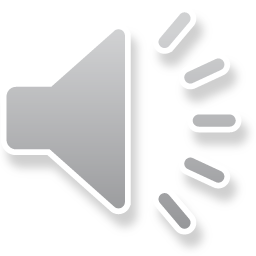 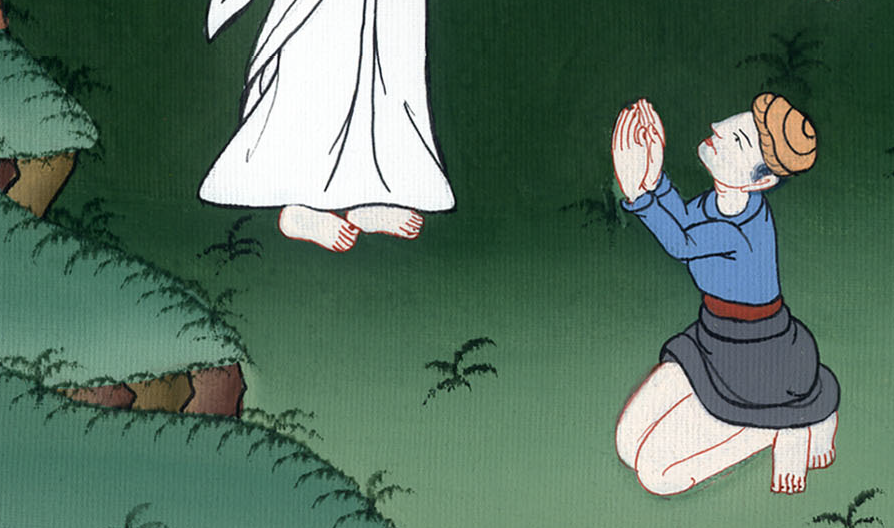 ཡོ་ཧ་ནན 4:47
48Jesus said to him, “Unless you people see signs and wonders, you will never believe.”
49“Sir,” the official said, “come down before my child dies.”
48ཡེ་ཤུས་མི་དེར་“གལ་ཏེ་ཁྱེད་རྣམས་ཀྱིས་རྟགས་དང་ངོ་མཚར་བའི་དོན་རྣམས་མ་མཐོང་ན་དད་པ་མི་བྱེད་”ཅེས་གསུངས། 49ལན་དུ་རྒྱལ་པོའི་དཔོན་རིགས་དེས་“སྐུ་ཞབས་ལགས། ངའི་བུ་མ་འཆི་གོང་ལ་ཕེབས་རོགས་གནང་”ཞེས་ཞུས།
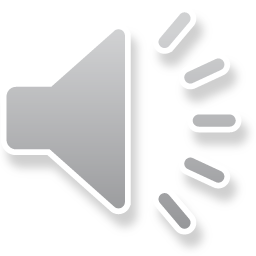 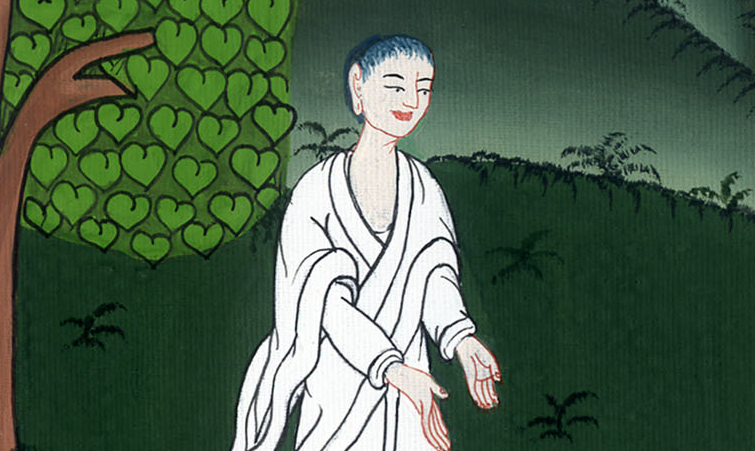 ཡོ་ཧ་ནན 4:48,49
50“Go,” said Jesus. “Your son will live.”
The man took Jesus at His word and departed. 51And while he was still on the way, his servants met him with the news that his boy was alive.
50ཡེ་ཤུས་“སོང་ལ་ཁྱེད་ཀྱི་བུ་གསོན་ནོ་”ཞེས་གསུངས། དཔོན་པོ་དེས་ཡེ་ཤུས་གསུངས་པའི་བཀའ་ལ་ཡིད་ཆེས་ཏེ་ཕྱིར་ལོག་སོང་བ་དང༌། 51ཁོང་ཕྱིར་ལོག་དུས་དེའི་གཡོག་པོ་རྣམས་ཚུར་ཡོང་བ་དང་ཁོང་ཐུག་ནས་བུ་གསོན་པའི་གཏམ་བཤད།
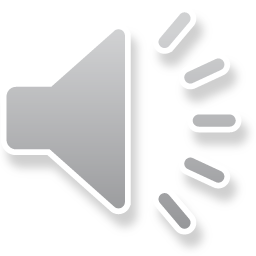 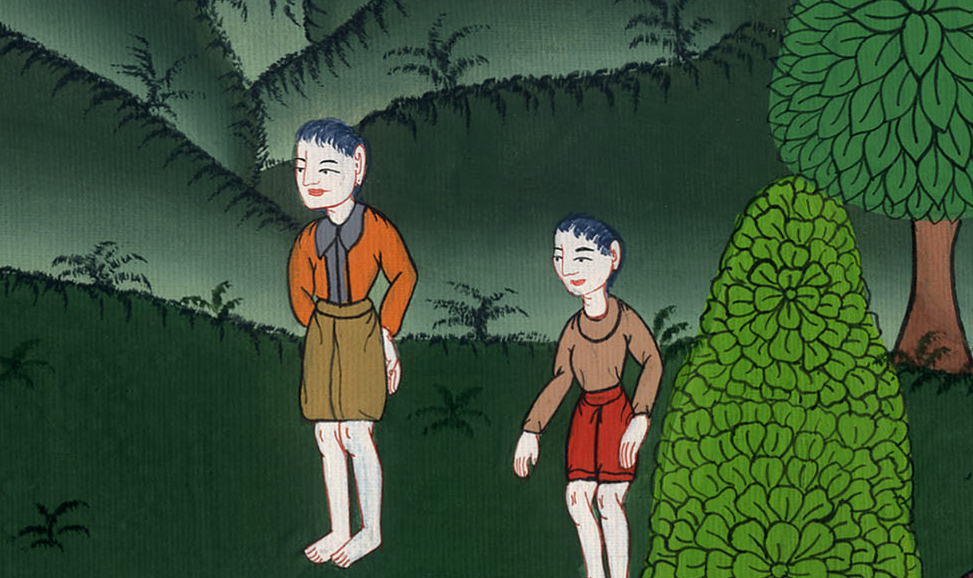 ཡོ་ཧ་ནན 4:50,51
52So he inquired as to the hour when his son had recovered, and they told him, “The fever left him yesterday at the seventh hour. (one o’ clock)”
52དེ་ནས་ཁོང་གིས་ནད་གསོ་བའི་ཆུ་ཚོད་དྲིས་པ་ན་ཁོ་ཚོས་“ཁ་སང་ཕྱི་དྲོའི་ཆུ་ཚོད་དང་པོར་ཙམ་ལ་ཚ་བ་འཇགས་”ཞེས་བཤད།
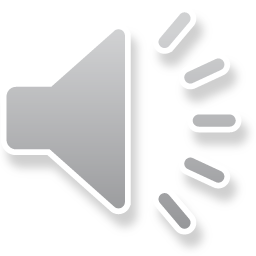 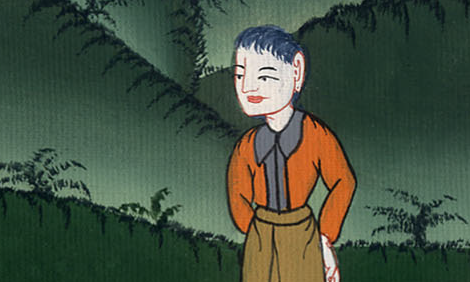 ཡོ་ཧ་ནན 4:52
53Then the father realized that this was the very hour in which Jesus had told him, “Your son will live.” And he and all his household believed.
53དེ་ནས་ཡེ་ཤུས་ཁྱེད་ཀྱི་བུ་གསོན་ནོ་ཞེས་གསུངས་པའི་ཆུ་ཚོད་དེ་རང་ལ་བུ་གསོས་པར་གྱུར་བ་ཕ་ཡིས་ཤེས་ཏེ། ཕ་རང་ཉིད་དང་ཁྱིམ་མི་ཐམས་ཅད་ཀྱིས་ཡེ་ཤུ་ལ་དད་པ་བྱས།
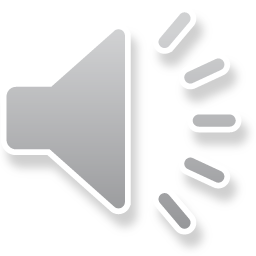 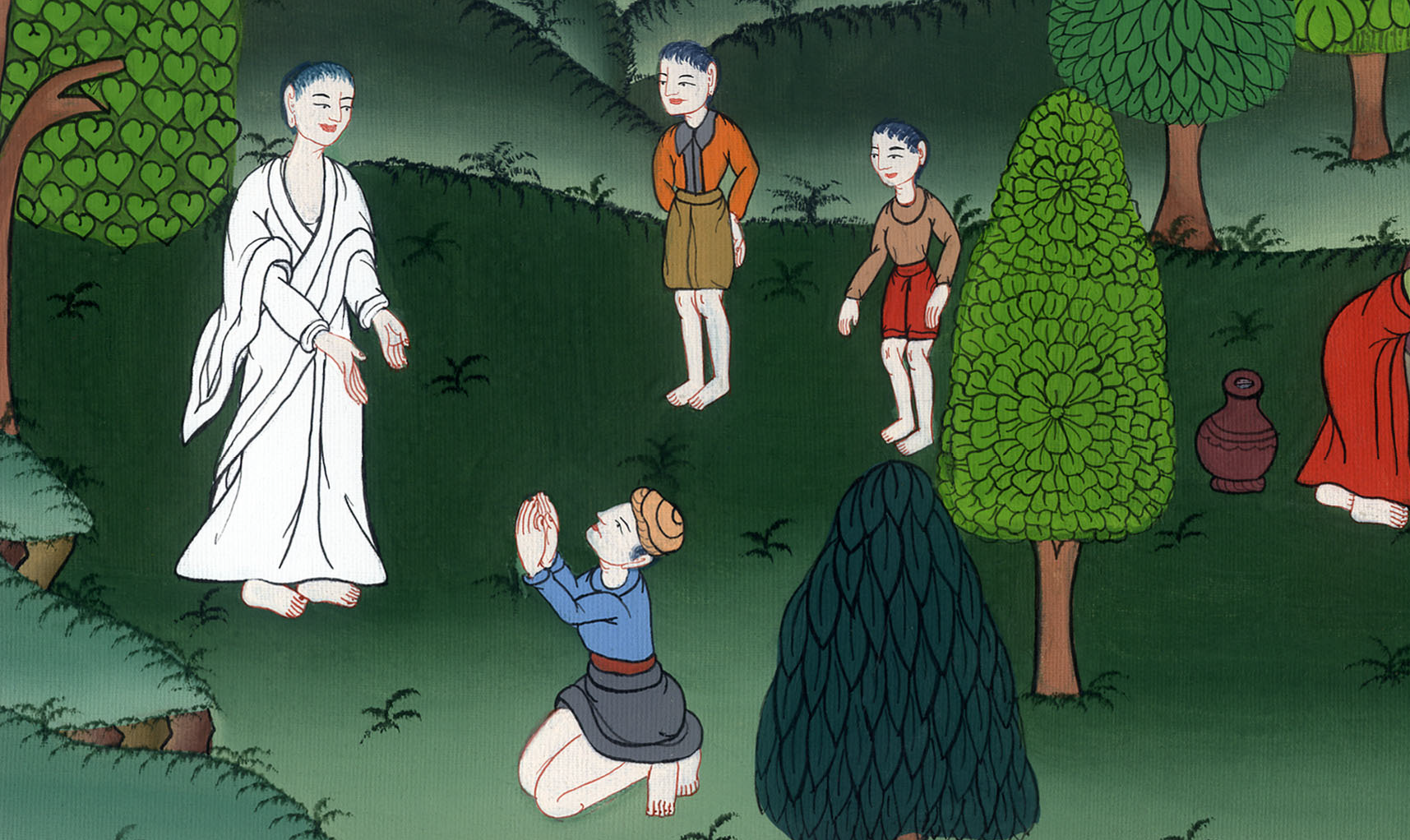 ཡོ་ཧ་ནན 4:53